7
Evolution’s Extinction Engine 
Part 5
“for he was looking for the city which has foundations, whose architect and builder is God.”
- Hebrews 11:10
Building a city
What does an underwater city need?
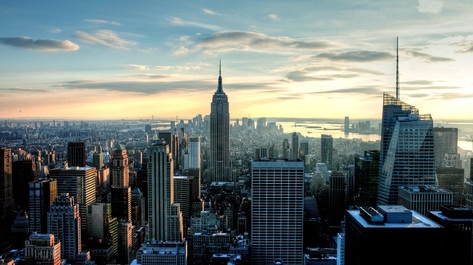 Is the cell really like a city? (blueprints - DNA)
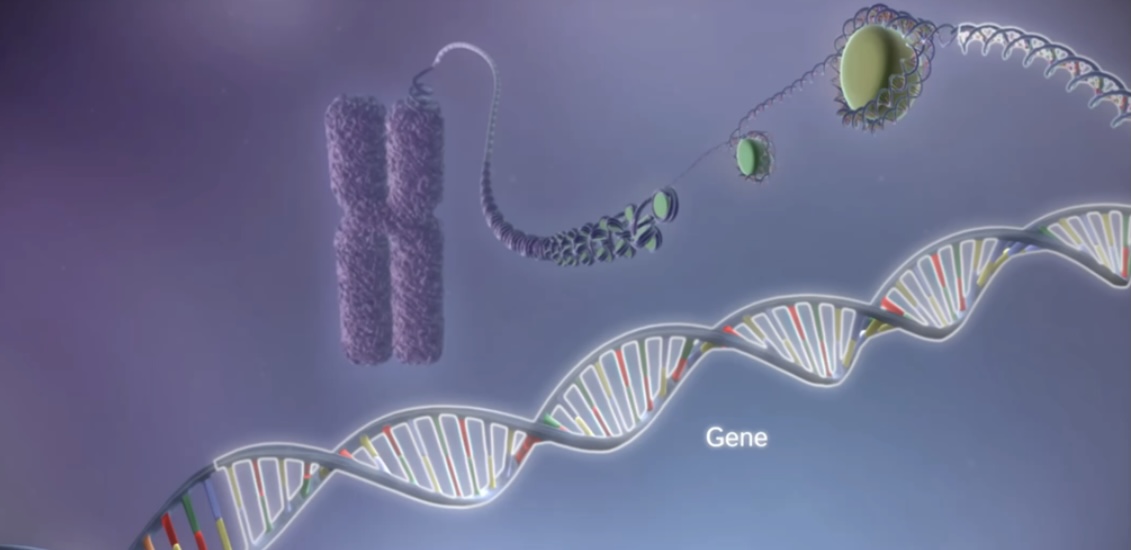 https://www.youtube.com/watch?v=gG7uCskUOrA&t=13s
Is the cell really like a city? (factories - ribosomes)
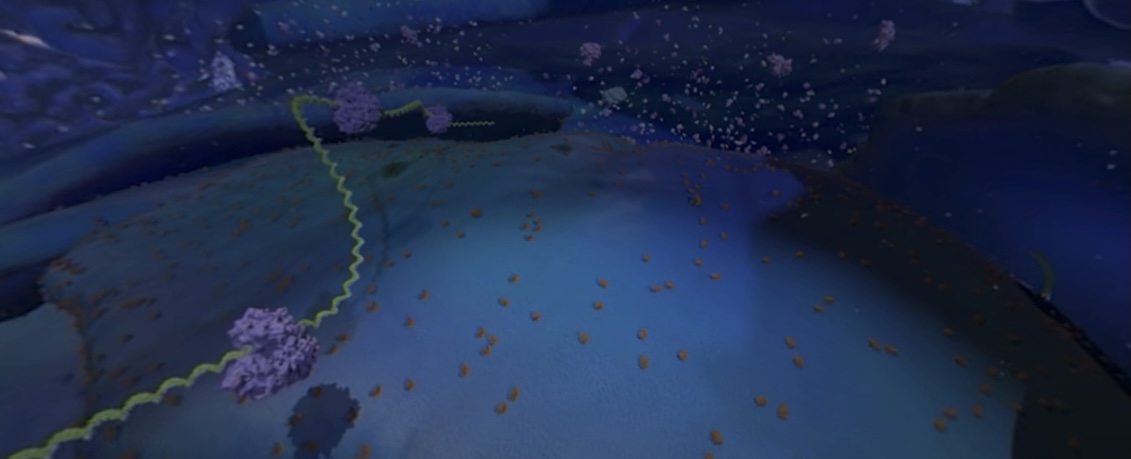 https://www.youtube.com/watch?v=-q82IrNWbKc
Is the cell really like a city? (roads - microtubules)
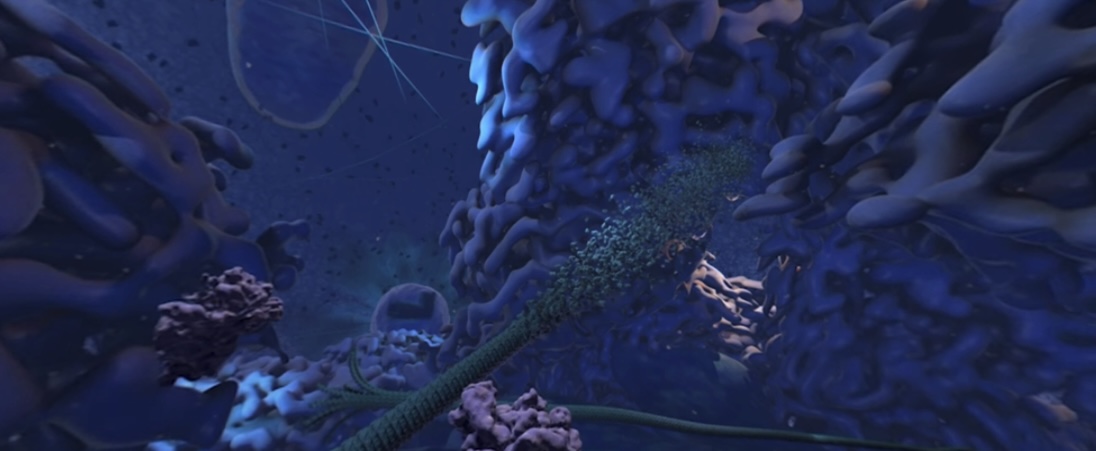 https://www.youtube.com/watch?v=-q82IrNWbKc
Is the cell really like a city? (transport - kinesin)
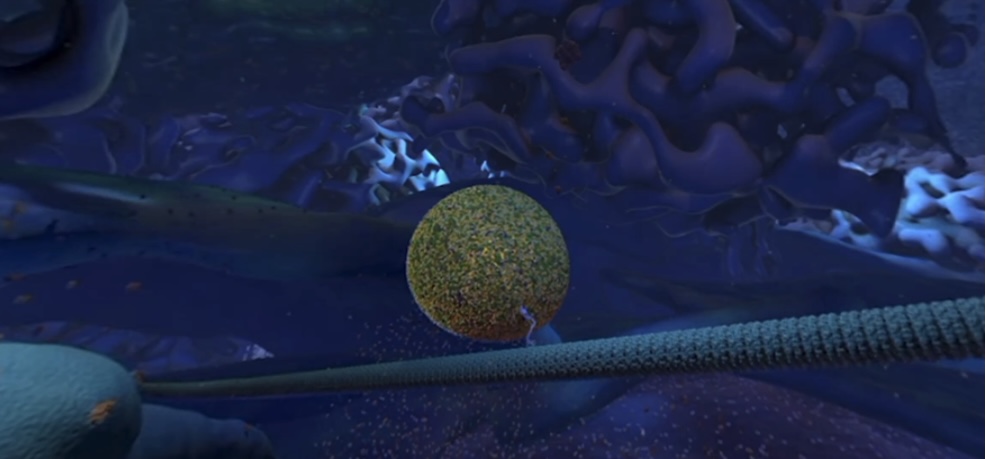 https://www.youtube.com/watch?v=-q82IrNWbKc
Is the cell really like a city? (waste disposal - lysosome)
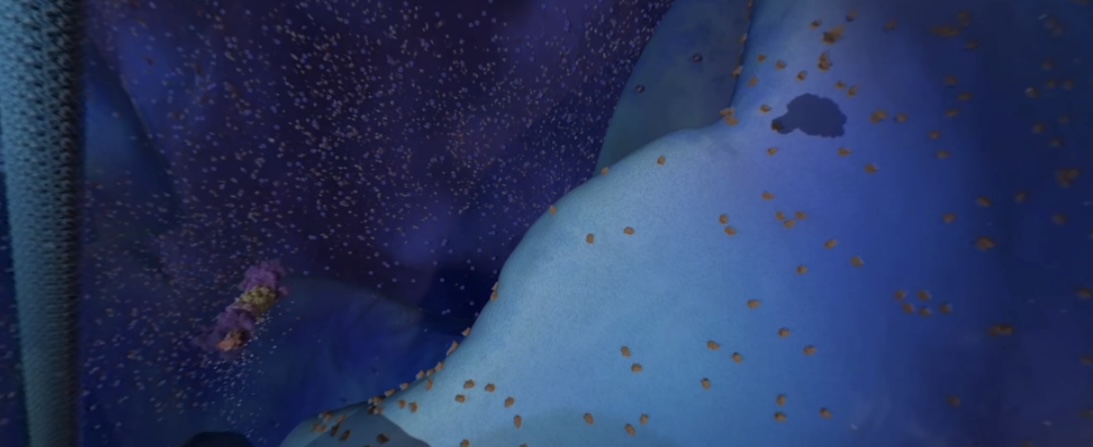 https://www.youtube.com/watch?v=-q82IrNWbKc
Is the cell really like a city? (energy production – ATP synthase)
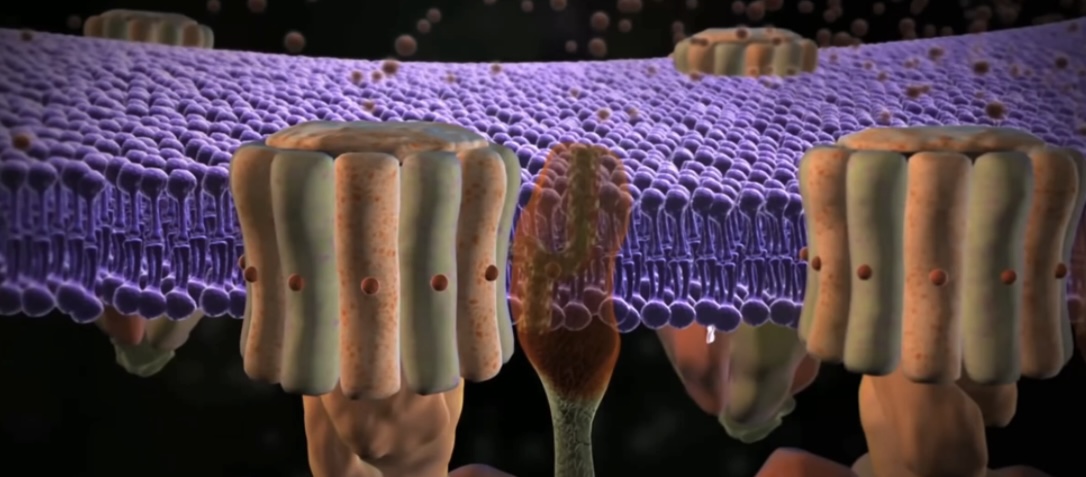 https://www.youtube.com/watch?v=XI8m6o0gXDY&t=123s
“You are the light of the world. A city set on a hill cannot be hidden;”
- Matthew 5:14
How big are these cities?
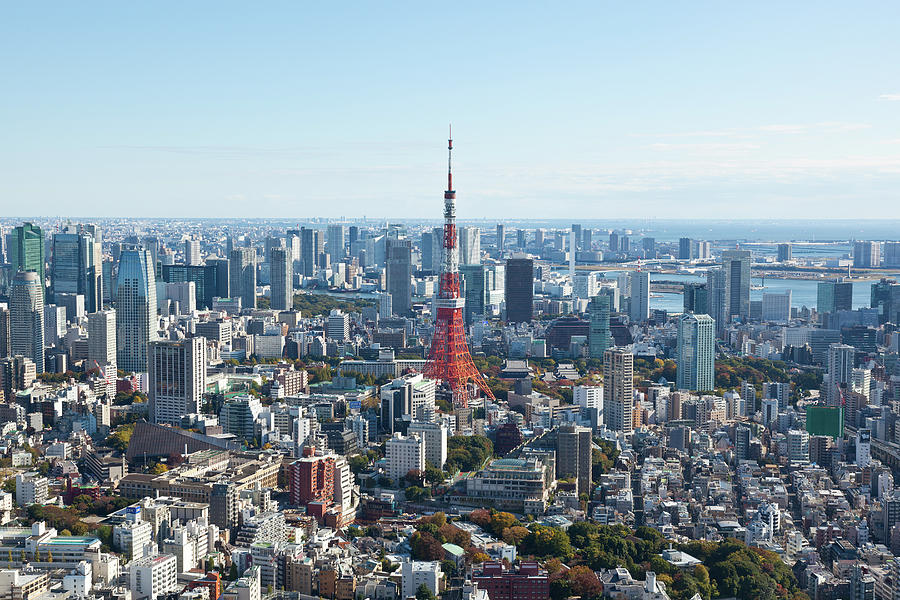 Each cell has ~42 million proteins with trillions of objects!
What are the odds a city can create itself?
What are the odds?
1 in 1050
100,000,000,000,000,000,000,000,000,000,000,000,000,000,000,000,000

Considered a statistical impossibility
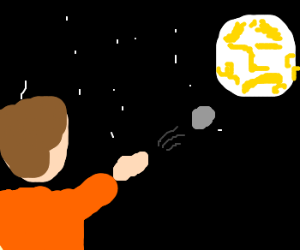 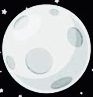 Odds of single cell-to-human evolution
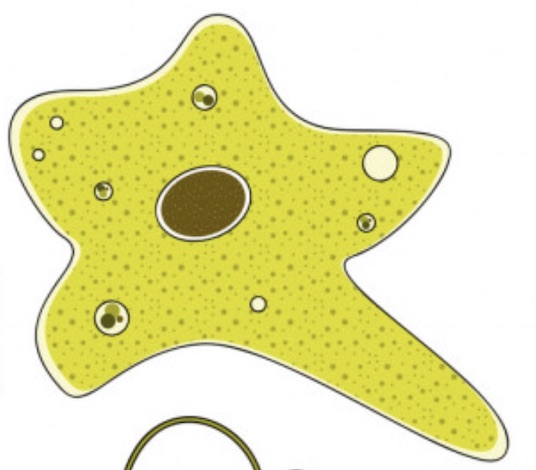 Well-known evolutionist Dr Francisco Ayala, of UC Irvine, 
has calculated the odds of human beings evolving from a single bacterium to be 1 in 10 to the 
1 millionth power (101,000,000).
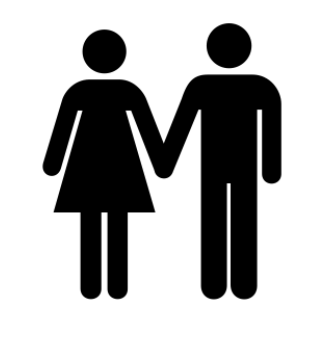 Odds of single cell-to-human evolution
However, three physicists, John Barrow, Brandon Carter and Frank Tipler, re-examined his data and said he overlooked several critical factors. They stated the odds at 1 in 10 to the 24 millionth power (1024,000,000). 

Harold Morowitz: 1 in 10340,000,000!
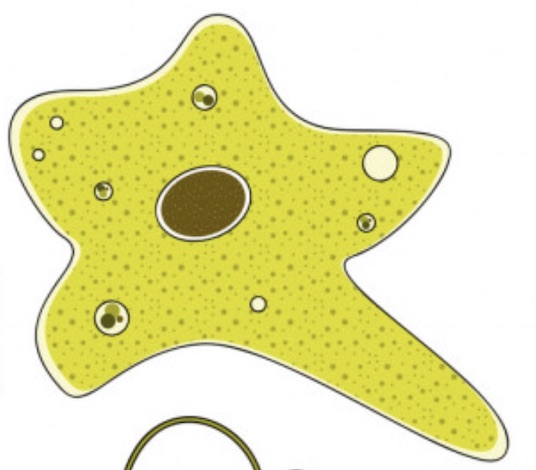 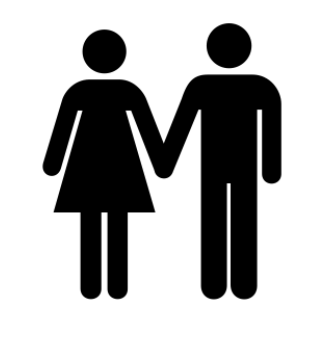 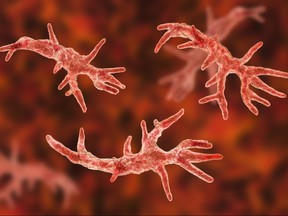 The odds that a hypothetical ‘simple cell’ could form by chance is acknowledged to be worse than: 1 in 1057,800
There are 1082 atoms in the entire universe…
A Single Accidental Protein?
1 in 10164  (better, right?)

Finding a single grain of sand from the entire earth filled with sand: 
1 in 1030

The entire universe filled with sand: 1 in 1096
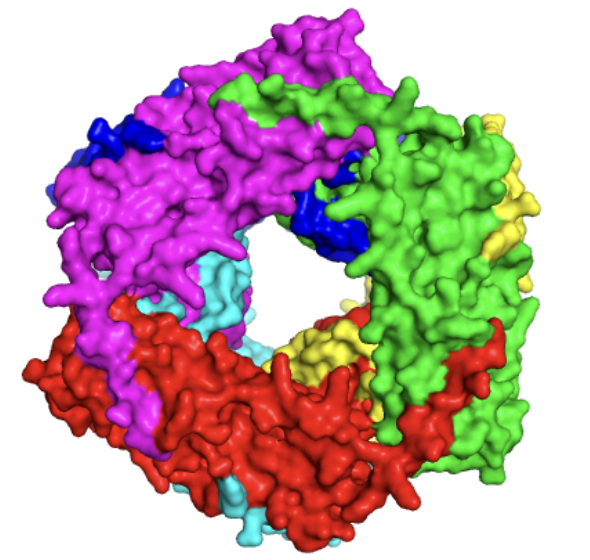 The notion that not only biopolymers but the operating programme of a living cell could be arrived at by chance in a primordial organic soup here on the Earth is evidently nonsense of a high order.
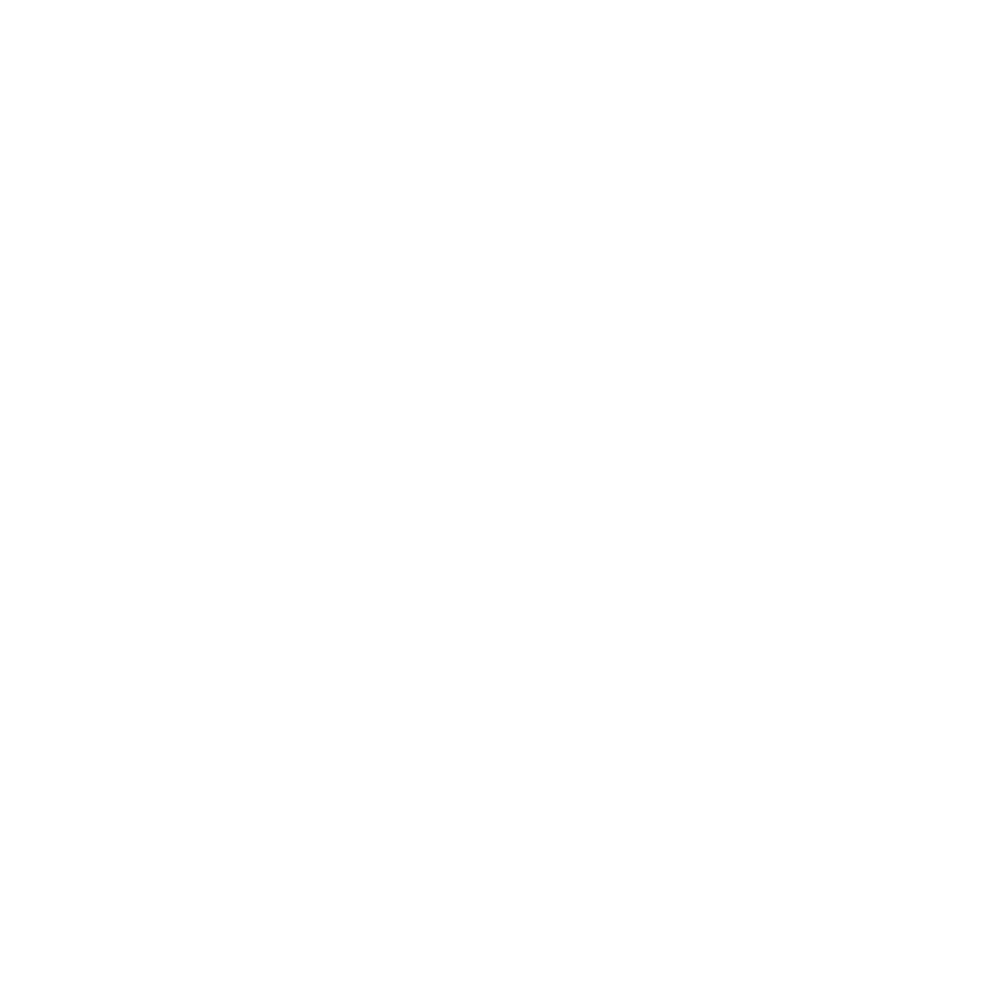 Fred Hoyle, The Big Bang in Astronomy, p. 527
S.E.T.I.
Implications of an ordered signal?
Intelligent origin!
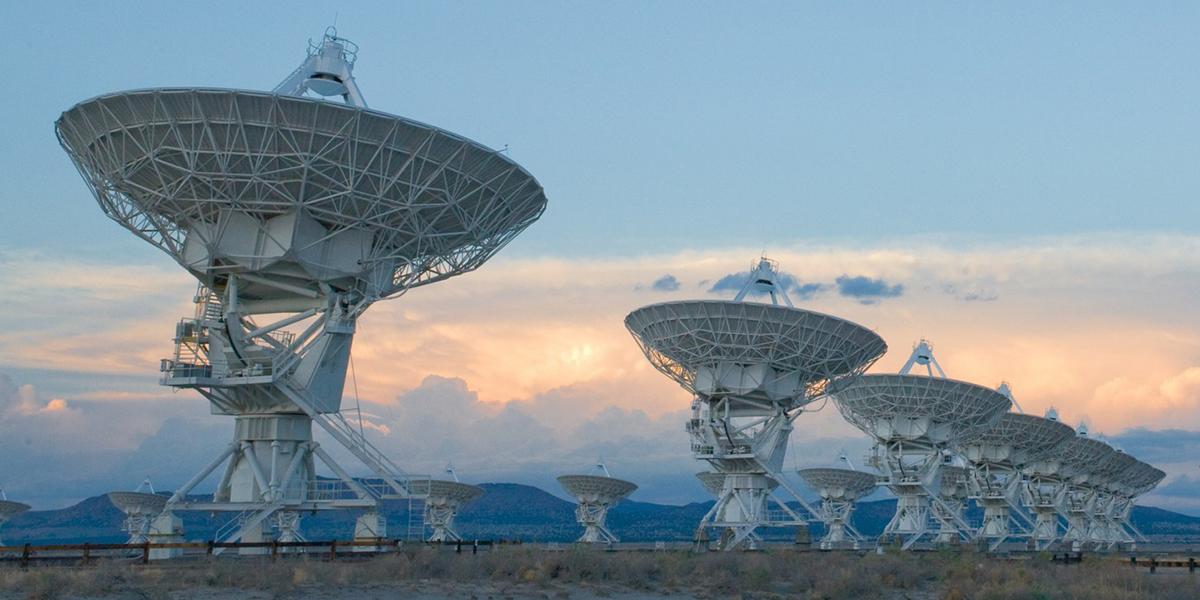 Credit: Alex Savello/NRAO
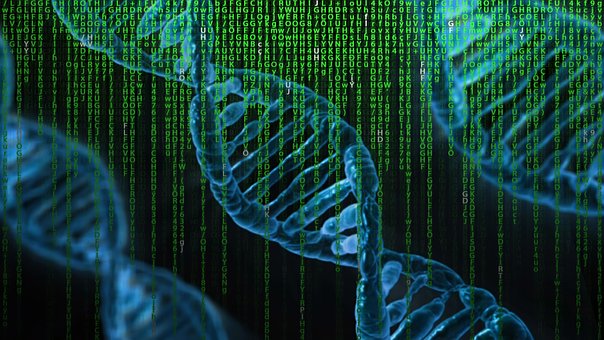 Non-Intelligent origin?
Implications of an ordered code?
“For this is what the LORD says, He who created the heavens (He is the God who formed the earth and made it, He established it and did not create it as a waste place, but formed it to be inhabited): ‘I am the LORD, and there is no one else.’”
- Isaiah 45:18
In the beginning….God
I will give thanks to You, for I am fearfully and wonderfully made; 
Wonderful are Your works, 
And my soul knows it very well.
- Psalm 139:14